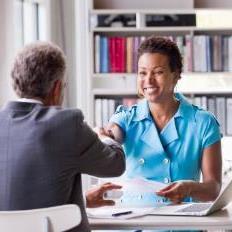 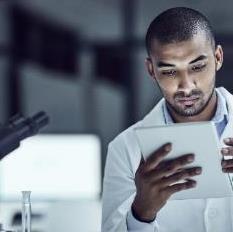 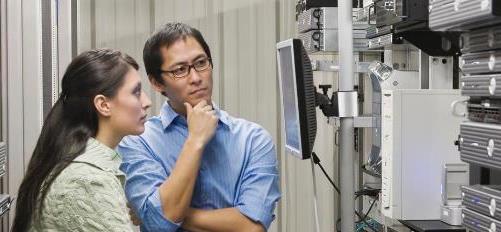 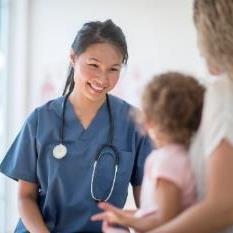 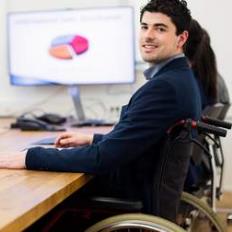 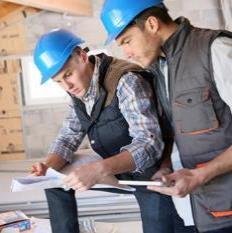 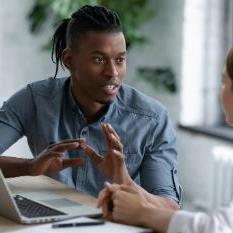 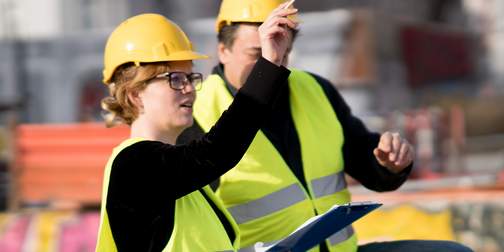 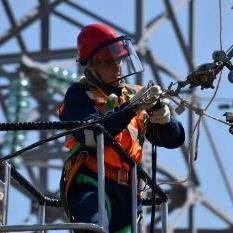 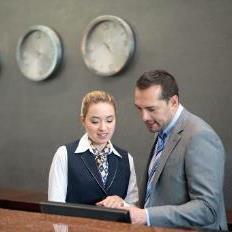 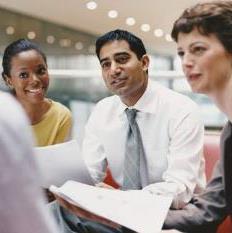 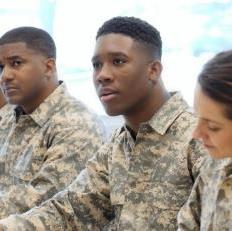 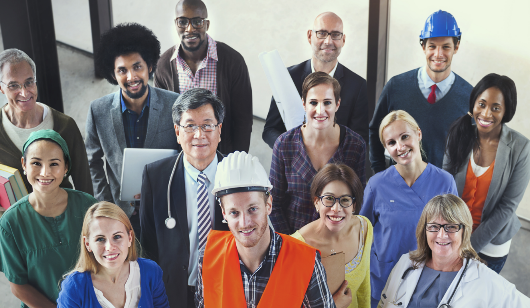 Advisory Committee on Apprenticeship (ACA) Meeting
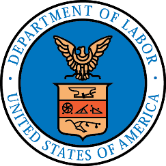 September 27, 2022
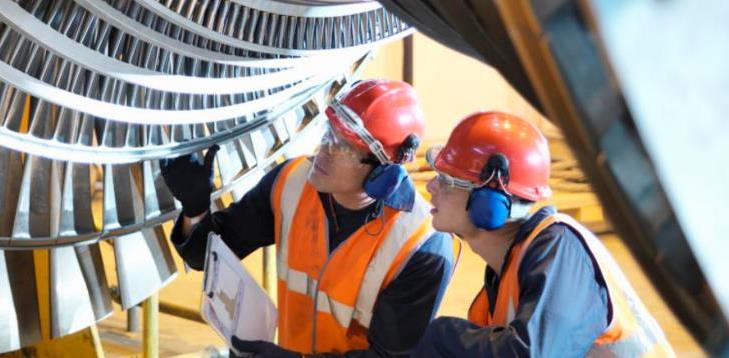 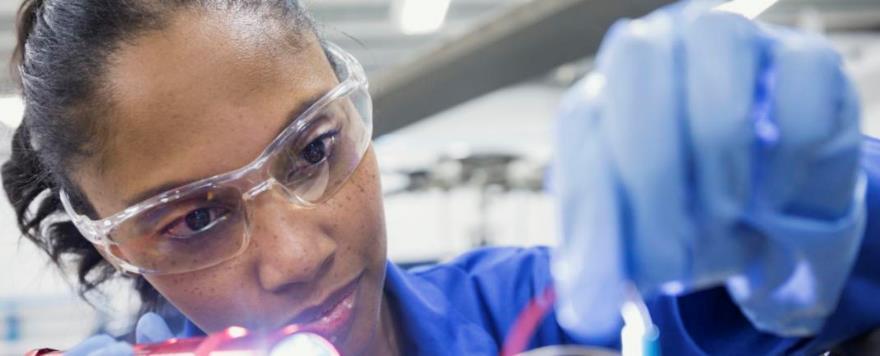 1
[Speaker Notes: John]
John V. Ladd
US Department of Labor
Administrator | Office of Apprenticeship
Employment and Training Administration
Designated Federal Official (DFO)
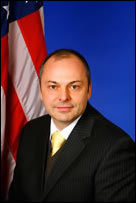 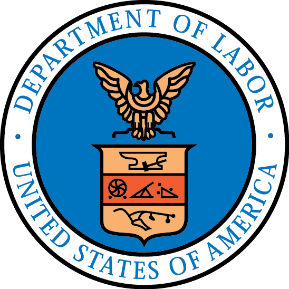 2
Call to Order
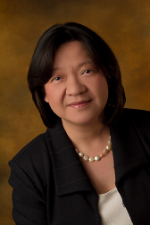 Dr. Pam Eddinger
ACA Chairperson
Bunker Hill Community College
President
3
ACA Co-Chairs
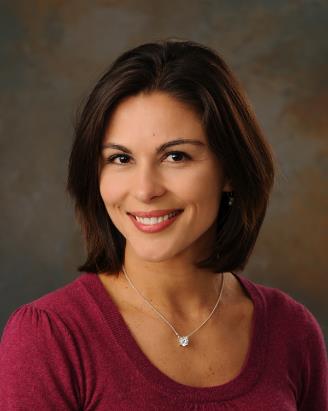 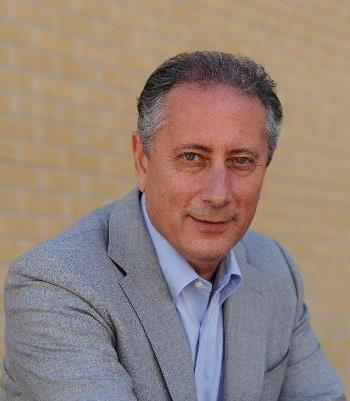 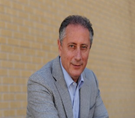 Bernadette Oliveira-Rivera
ACA Labor Co-Chair
Assistant Director for Training,
Laborers’ International Union of North America
Noel Ginsburg
ACA Employer Co-Chair
CEO, Intertech Plastics, Inc.
4
Member Roll Call – Employer Representatives
Amy Kardel, Senior Vice President, Strategic Workforce Relationships, The Computing Technology Industry Association (CompTIA)
Carolyn Holmes Lee, Executive Director, The Manufacturing Institute
T. David Long, CEO, National Electrical Contractors Association
5
[Speaker Notes: Pam]
Member Roll Call – Employer Representatives
Obed D. Louissaint, Senior Vice President of Transformation and Culture, International Business Machines (IBM)
Karmela Malone, Senior Vice President of Claims, The Hartford
Timothy Oberg, Assistant Director, Independent Electrical Contractors
Valerie S. Richardson, Director, Workforce Development, Prisma Health
6
Member Roll Call – Labor Representatives
Raymond W. Boyd, Assistant Director of Education and Training, United Association of Journeymen and Apprentices of The Plumbing and Pipe Fitting Industry of the United States and Canada
Daniel Bustillo, Executive Director of the Healthcare Career Advancement Program, Service Employees International Union
John A. Costa, International President, Amalgamated Transit Union AFL-CIO/CLC
Stephanie Harris-Kuiper, Executive Director of the Training & Development Fund District 1199J, American Federation of State County and Municipal Employees
7
Member Roll Call – Labor Representatives
William K. Irwin Jr., Retired Executive Director, Carpenters International Training Fund
Michael C. Oathout, Director of Occupation, Safety & Health and Apprenticeship, International Association of Machinists & Aerospace Workers
Vicki L. O’Leary, General Organizer and Director of Diversity, Ironworkers International
Anton P. Ruesing, Executive Director of the International Finishing Trades Institute, International Union of Painters and Allied Trades
Todd W. Stafford, Executive Director, Electrical Training ALLIANCE
8
Member Roll Call – Public Representatives
Todd Berch, President of the National Association of State and Territorial Apprenticeship Directors (NASTAD)
Walter G. Bumphus, PhD, President and CEO, American Association of Community Colleges
Erin E. Johansson, Research Director, Jobs with Justice
Donna Lenhoff, Principal, Donna Lenhoff Associates representing Chicago Women in Trades
9
Member Roll Call – Public Representatives
Robbie Melton, PhD, Associate Vice President, Tennessee State University, Smart Global Technology Innovation Center
Traci R. Scott, Vice President of Workforce Development, National Urban League
Orrian Willis, Senior Workforce Development Specialist, San Francisco Office of Economic & Workforce Development
Randi Beth Wolfe, PhD, Executive Director, Early Care & Education Pathways to Success
10
Member Roll Call – Ex Officio Representatives
Johnathan J. Gardner, Director, Human Capital Programs and Chief Learning Officer, Department of Health and Human Services 
Amy Peterson, Senior Advisor, Industry Relations, U.S. Department of Energy 
Michael Shapiro, Deputy Assistant Secretary for Economic Policy, U.S. Department of Transportation
11
Member Roll Call – Ex Officio Representatives
Diane Shelly, Regional Administrator, U.S. Department of Housing and Urban Development
Kevin Gallagher, Senior Advisor, Upskilling and Broadband, U.S. Department of Commerce 
Amy Loyd, Senior Advisor, U.S. Department of Education
12
Agenda Overview - 1
13
[Speaker Notes: John]
Agenda Overview - 2
14
Welcome
Brent Parton
US Department of Labor
Acting Assistant Secretary 
Employment and Training Administration
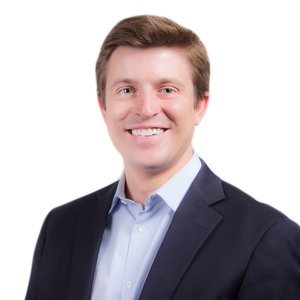 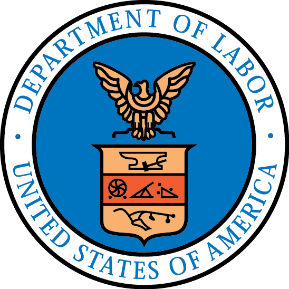 15
Apprentice Perspective
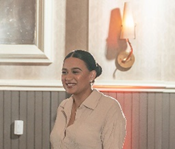 Selena Pabon
M. Davis & Sons, Inc. 
Plumber (Journey worker)
16
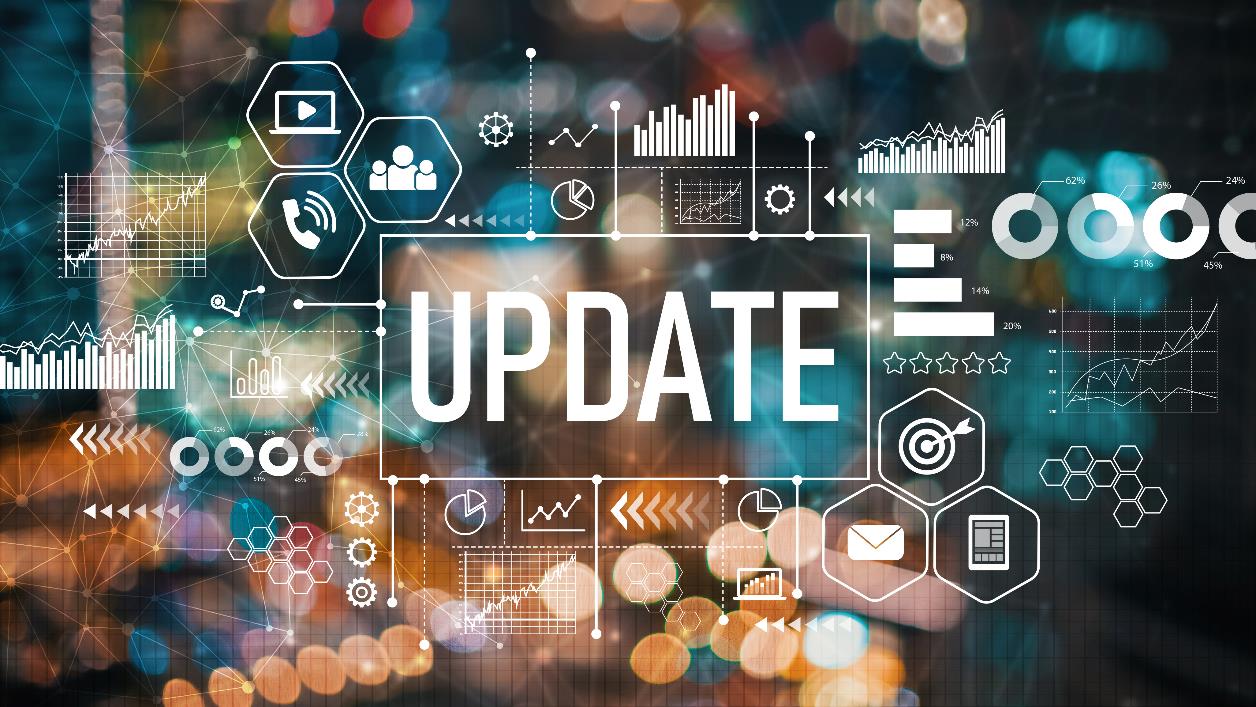 Departmental Update on ACA Interim Recommendations
17
[Speaker Notes: John]
Process Utilized to Analyze Recommendations
Catalogued and identified all recommendations contained in Interim Report including:
Cross-Cutting Themes and Recommendations
Subcommittee Formal Recommendations
Subcommittee Appendices
Identified 145 Specific Recommendations
Looked for opportunities to consolidate by topic and implementation efforts
Assessed Recommendations further against:
Implementation efforts already accomplished or planned (that can be further refined/expanded)
Additional implementation efforts needed or more info needed from ACA
Implications beyond DOL’s direct control or require collaboration with Federal Partners
Re-Organized Recommendations by Implementation Levers
Implementation Plan to be submitted to Secretary for Review/Approval
18
Unleashing Our Full Power:  Key Implementation Levers (and examples)
Increased Organizational Capacity
Adding specific capacity in NO and Regions for DEIA, Industry Expertise, and Oversight/Quality, and other areas.

Regulatory and Policy Guidance
Bulletins, Circulars and TEGLs to be developed 

Enforcement and Oversight 
Expanded tools, resources, and use of data to drive enforcement and oversight.

Technical Assistance and System Building 
Increased functionality for apprenticeship.gov
Federal Investments 
Input utilized in development of FY22 Apprenticeship Spend Plan

Industry Outreach Strategies
Established Industry Liaisons
Apprenticeship Ambassadors
Cyber Sprint

Promotion and Partnerships
ApprenticeshipUSA!

Data, Technology, and Process Improvements
Data Dashboards
19
DOL Interim Report Observations
DOL can accept and begin implementation on most of the ACA’s recommendations
Nature of recommendations ranged from the strategic to the tactical and align with existing priorities 
Recommendations will inform actions already in process and will inform future activities
Need for stage two of our work to turn to the strategic and transformational


Need to provide a strategic framework to provide greater context and roadmap for ongoing DOL implementation
Challenging to communicate large number of recommendations to broader audiences
Recommendations recognize that policies and practices should allow for flexibility and innovation while staying true to long-standing standards of excellence
Opportunities for collaboration and identification of core principles as part of strategic framework given overlap across recommendations provided by subcommittees

(Reminder:  DOL’s Role = Implementation - FACA)
20
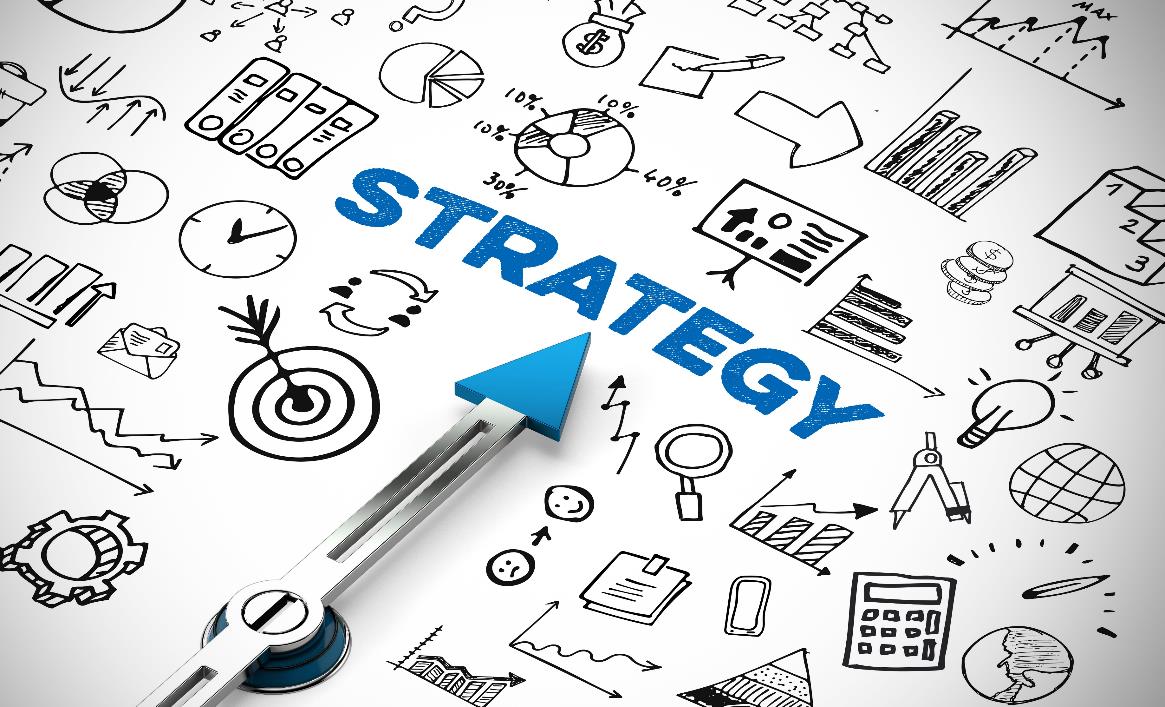 ACA Year 2 Plan –
Strategic Discussion and Overview
21
[Speaker Notes: Pam]
Strategic Discussion with Chair and Co-Chairs
ACA Year 1 Focus
ACA Year 2 Focus
Need for immediate feedback given a number of fast-moving efforts (BBB, BIL, NAA, and others)
Urgency for immediate actions to align with priorities of new Administration (Good Jobs, DEIA)
Many recommendations in areas with significant agreement 
Primary focus on the tactical, process improvements, and quick wins
Need to take longer term view to ensure a focus on sustainable change
Need for a broader strategic framework to guide efforts
Tackle challenging issues where there may not be agreement
Focus on the strategic and transformational
22
[Speaker Notes: Bernadette]
Proposed ACA Year 2 Plan (Two Action Items)
1. Develop Strategic Framework to be included in Final Report (Preamble)
6-10 key strategic elements/principles to frame recommendations provided by ACA subcommittees and guide DOL Implementation
Each subcommittee to propose 1-2 Statements to be reviewed and adopted by full ACA
Adding Strategic Framework will close out the Final Report requirement and targeted to be completed by end of calendar year.

2. DOL has identified priority topic areas for stand-alone recommendations (issue briefs) from ACA in Year 2 and moving forward
Narrow (and deepen) scope of Subcommittees to specific topic areas
ACA to produce stand-alone recommendations in these key areas.  Do not need to be included in final report but part of transition to ongoing input from the ACA – recommendations have same standing as recommendations contained in report(s).
DOL to provide template for issue brief (3-5 pages maximum)
Issue Briefs targeted for completion by May 2023 but may need additional time (Sept +).
23
[Speaker Notes: Noel]
Proposed ACA Year 2 Plan – Questions and Discussion
Develop Strategic Framework to be included in Final Report
6-10 principles/elements (1-2 per subcommittee)  Preamble

Priority Topics for ACA Feedback
Will review topic areas in next section

Future ACA meetings 
How can we best leverage meetings to provide platform to elevate issues?
Site visits to generate local press coverage? 
What areas/issues would members like an opportunity to visit/learn more?
CWIT (Chicago):  DEIA, Pre-Apprenticeship, Other
CareerWise (Colorado):  Youth Apprenticeship, Industry Engagement
Others?
24
[Speaker Notes: Pam]
Break15 Minutes
25
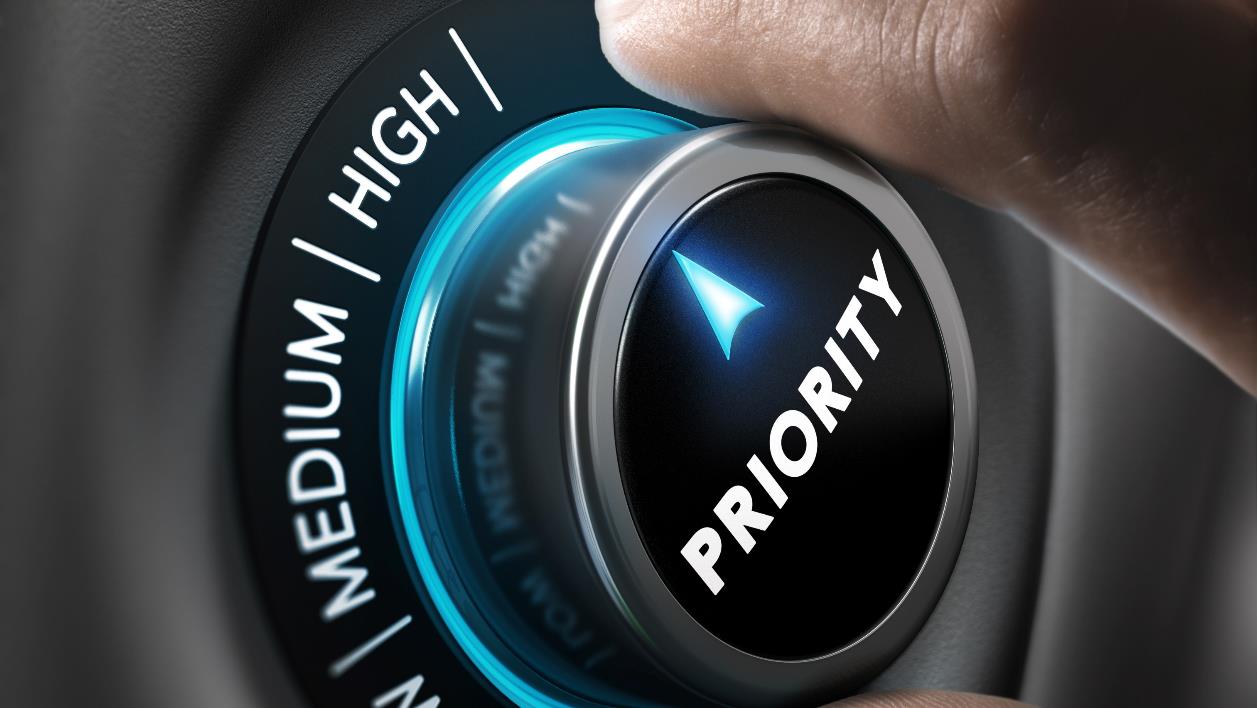 Proposed Priorities for Year 2
26
Strategic Framework Examples (Illustration Only)
Each subcommittee will develop 1-2 statements to be included as part of a broader strategic framework that provides overall direction for this specific topic area. Final themes or principles will be selected by the ACA as a whole to be included in the final report. 
Industry Engagement in New and Emerging Industries: 
Registered Apprenticeship must continue to innovate to serve the emerging needs of existing industries and those industries that are new to apprenticeship resulting in a skilled workforce equipped with industry-recognized and valued credential 
Apprenticeship Pathways:  Pre-Apprenticeship, Youth Apprenticeship and Degree Apprenticeships 
Registered Apprenticeships will provide high quality career pathways for both adults and youth that lead to family sustaining wages, support good jobs (safe, worker voice, benefits, other), and provide ongoing post-secondary education options
Apprenticeship Modernization 
The National Apprenticeship system should be highly regarded, well-understood, navigable by its customers, and seen as high quality post-secondary education and training and the nation’s premiere workforce development model
Promoting Diversity, Equity, Inclusion and Accessibility in Registered Apprenticeship (DEIA) 
DEIA will be central to the core and purpose of Registered Apprenticeship and pre-apprenticeship
27
[Speaker Notes: John]
Proposed Year 2 Topic Areas for ACA Subcommittees
Industry Engagement in New and Emerging Industries: 
Industry Engagement to meet the emerging needs of industries that have historically used registered apprenticeship and those new to registered apprenticeship
Focus on Promoting Strategies Leading to Family Sustaining Wages
Apprenticeship Pathways:  Pre-Apprenticeship, Youth Apprenticeship and Degree Apprenticeships 
Focus on Youth Apprenticeship
Apprenticeship Modernization 
Focus on Defining and Promoting High Quality Apprenticeship Programs 
Promoting Diversity, Equity, Inclusion and Accessibility in Registered Apprenticeship (DEIA) 
Focus on Transformative Efforts to Drive DEIA and Compliance with EEO (29 CFR 30)

Note:  DEIA is a cross-cutting focus for each topic area.
28
[Speaker Notes: John]
Industry Engagement in New and Emerging Sectors:  Industry Engagement to meet the emerging needs of industries that have historically used registered apprenticeship and those new to registered apprenticeship
Year 2 Issue Brief – Promoting Strategies Leading to Family Sustaining Wages across Industries.  
  
How can DOL support strategies, including career pathways, for apprenticeships in lower wage or entry level occupations across all industries that articulate to higher level apprenticeable positions that provide family sustaining wages?  
What mechanisms are needed to articulate between or across apprenticeships such as direct entry and advance credit?  
Should there be different levels of Registered Apprenticeship?  How do we ensure that well established existing occupations are not fragmented into lower skilled (and lower paying) occupations?  
Regarding DEIA, what actions are needed to mitigate occupational segregation, particularly in lower wage occupations, for under-represented populations?
29
[Speaker Notes: Cierra and Jim]
Apprenticeship Pathways:Youth Apprenticeship and Post-Secondary Pathways
Year 2 Issue Brief – Youth Apprenticeship.  

As DOL explores the viability of establishing different standards of registration for Youth Apprenticeship, particularly in-school youth at the secondary level, which core elements of apprenticeship (particularly requirements related to RTI and OJT) should be different and how?  
If the standards for registration aren’t different, what other mechanisms should be explored to expand youth apprenticeship and promote “dual” apprenticeship models?  
Should there be entry level occupations that are identified and/or developed as suitable for youth apprenticeship? 
What specific actions should Education take to promote career pathways and greater alignment with Registered Apprenticeship with secondary and post-secondary organizations? 
Regarding DEIA, how should DOL assess different youth apprenticeship program designs serving in-school vs. out-of-school youth, as well as opportunity youth?
30
[Speaker Notes: Megan]
Apprenticeship Modernization:Promoting High Quality Apprenticeship Programs
Year 2 Issue Brief – Defining and Promoting High Quality Apprenticeship Programs.  

Should DOL expand its core performance indicators for Registered Apprenticeship Programs beyond completion rates?  
What issues should DOL consider when defining any new measures to be adopted, including the burden of additional reporting requirements necessary to calculate any new measures? 
Does DOL’s Registered Apprenticeship criteria do enough to ensure approved programs are high quality? 
Should DOL establish a recognition program for high quality apprenticeship programs?  What other considerations should DOL take into account in the establishment of such a program?  
Should there be different approaches or criteria for different stages of program development (developmental, proficient, advanced/mature)?  
What are the hallmarks and characteristics of the highest quality apprenticeship programs?  Please consider criteria that is inclusive of performance outcomes (completion rates, wages, etc.), DEIA, job quality, worker voice, safety and supervision, quality instruction and other factors. 
Regarding DEIA, how best can DOL drive greater DEIA outcomes through performance measures (e.g. Equity Indices) and/or recognition for programs achieving strong DEIA outcomes?  Recognizing legal limitations, are performance measures the right mechanism?  Should these be system measures vs. individual program measures?
31
[Speaker Notes: Andy]
Promoting Diversity, Equity, Inclusion and Accessibility in Registered Apprenticeship (DEIA)
Year 2 Issue Brief – Transformative Efforts to Drive DEIA and Compliance with EEO (29 CFR 30). 
Members of the DEIA subcommittee are encouraged to also join and provide feedback to other subcommittees on key cross-cutting issues such as living wages, occupational segregation, data needs, and regional and industry-specific strategies working on DEIA issues.  
Regarding pathways to living wages, what actions are needed to mitigate occupational segregation, particularly in lower wage occupations, for under-represented populations?  
Regarding youth apprenticeship, how should DOL assess different youth apprenticeship program designs serving in-school vs. out-of-school youth, as well as opportunity youth.  
Regarding promoting quality, how best can DOL drive greater DEIA outcomes through performance measures (e.g. Equity Indices) and/or recognition for programs achieving strong DEIA outcomes?  Recognizing legal limitations, are performance measures the right mechanism?  Should these be system measures vs. individual program measures?  
Finally, in addition to the initial focus on infrastructure (BIL and ARPA) in Year 1, are there additional DEIA specific recommendations necessary to support the implementation of CHIPS and IRA?
32
[Speaker Notes: Vanietta and Julie]
Ex-Officio Working Group
Continue work begun in Year 1; cadence to be determined by members.
Given that many ACA recommendations and current workforce development initiatives involve other federal agencies, what mechanisms can be established to promote further federal agency collaboration and alignment?  Can Federal partners provide plans or strategies to address recommendations? 
How can better data sharing across federal agencies, including data on existing apprenticeship programs, to promote stronger DEIA outcomes on workforce development initiatives and/or inform investment selection processes? How can we make more of this data accessible to the public?
Members or delegates are strongly encouraged to also join other subcommittees.
33
[Speaker Notes: Mike Qualter]
Questions / Discussion
34
ACA Timeline | 2022 – 2023 Road Map
December
2022*
September
2022
Oct.- Nov.
2022
Dec.- Jan.
2022/2023
Feb - March
2023*
March - April
2023
May
2023
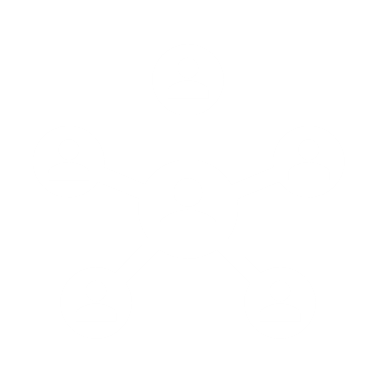 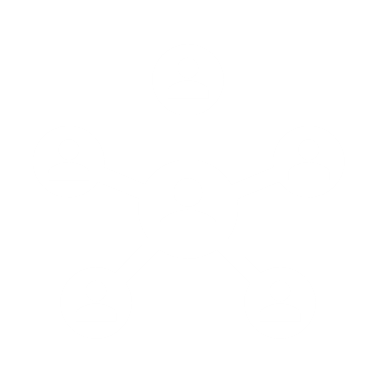 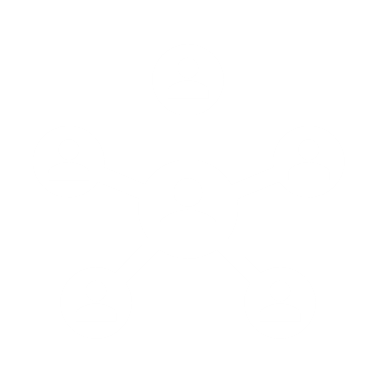 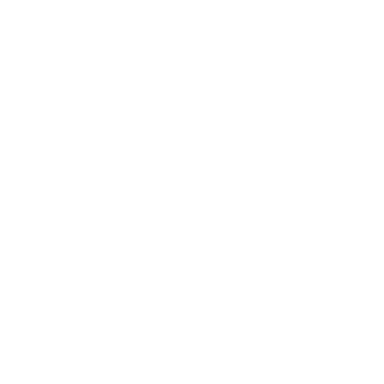 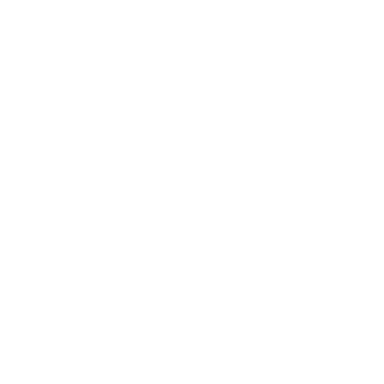 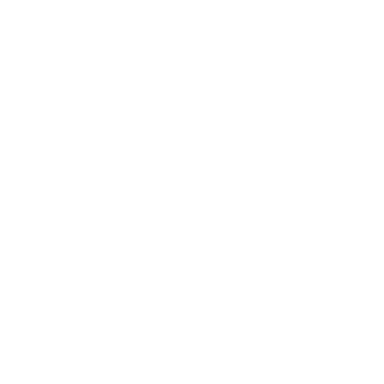 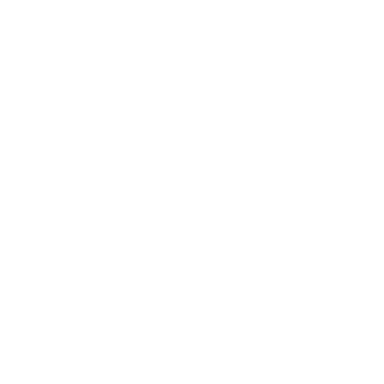 ACA Meeting
Virtual
ACA Meeting
In-Person*
ACA Meeting
In-Person*
ACA Meeting
In-Person
ACA
Subcommittees
ACA
Subcommittees
ACA
Subcommittees
Chicago (CWIT) or Colorado (Career Wise)

ACA Reviews Draft Framework
ACA Submits Final Report

Review/Approve updated issue briefs
Chicago (CWIT) or Colorado (Career Wise)

ACA Reviews Issue Papers, Final Report
Kick-Off Meeting with ACA Chairs and Spokespersons

Subcommittees work on Strategic Framework
Subcommittees finalize strategic framework, continue work on issue briefs
Subcommittees continue work on issue briefs incorporating feedback from ACA
Public Comment
36
Meeting Wrap Up and Adjournment
37